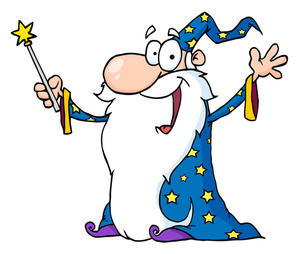 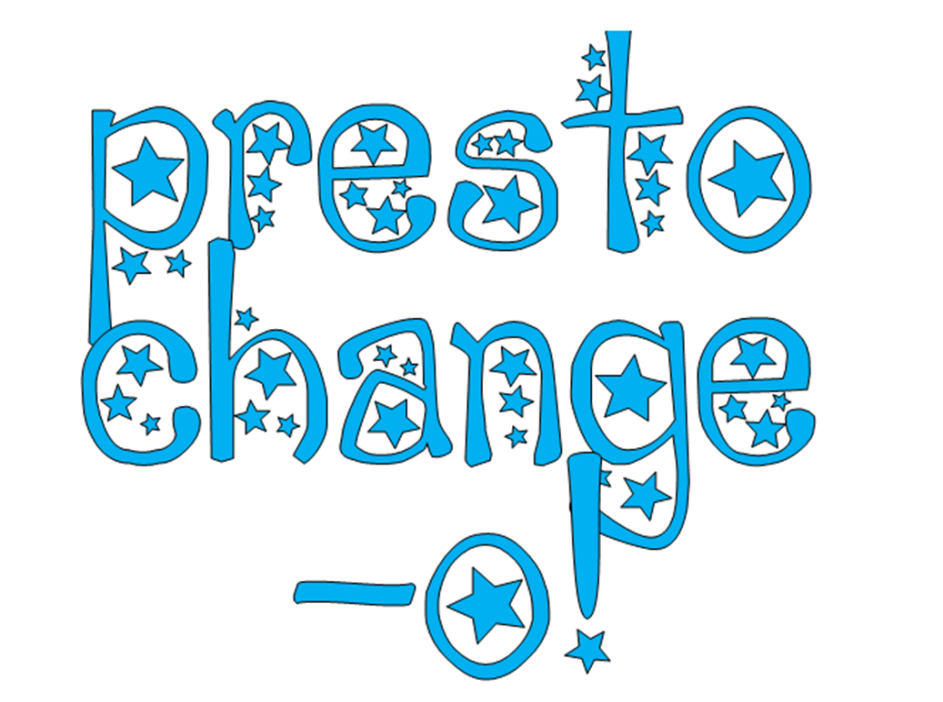 CHANGING QUESTIONS INTO TOPIC SENTENCES
by Michelle Davis
mdavis@camden.k12.ga.us 2013
wizard clipart
When you are given a question, also called a prompt, you need a plan to construct your answer. Once you learn the steps, you will be prepared for any question that you are given.
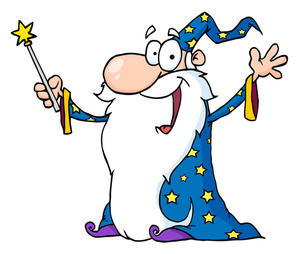 PRESTO CHANGE-O!
Name: _________________________________________
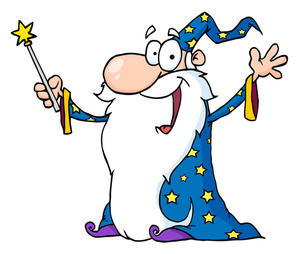 Prompt: (Underline Magic Words)
What do I have to understand to be able to answer this question?
What do I have to do to answer this question?
My Presto Change-O Topic Sentence:
First, you have to analyze the question!
What do I need to do?
What do I need to understand?
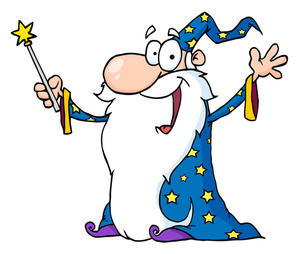 Ask yourself:
What are the “magic” words?
“magic” words?
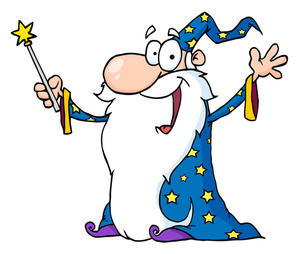 Magic Words are the words that are important to this SPECIFIC question.
Ask yourself, 

“What is this question all about?”

What do I need to understand in order to answer this question?
What do I need to do to answer it effectively?
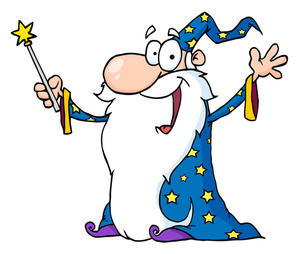 What do I need to understand?
cause and effect
sequence of events
a character’s feelings/motivation
the similarities/differences between two things
clues to help me figure something out
problem and solution, 
etc.
What do I need to do?
First, you need the right tool!
You don’t drive a nail with a pair of scissors, and you can’t cut paper with a hammer. 
Make sure you choose the right writing tool for the job!
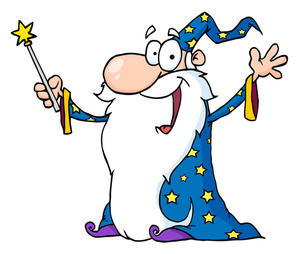 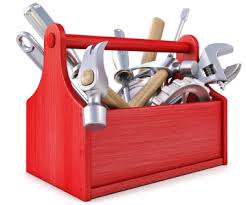 What do I need to do?
explain				connect
identify				summarize
describe				express
compare				prove
persuade				support
state					elaborate
predict				cite
infer					retell
analyze				clarify
justify					infer
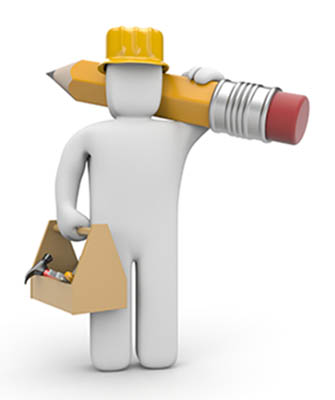 Speaking in complete sentences makes you a better speaker, reader, and writer!
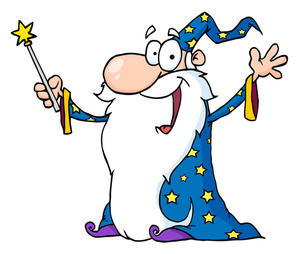 You can use words from the question  to form an answer that is complete.
words from the question
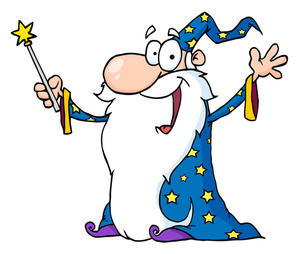 Ready for that topic sentence?
Remember your “magic” words
Include those in your answer.
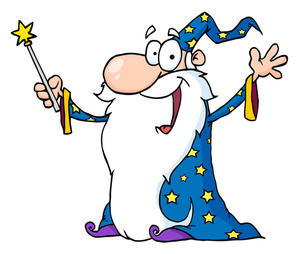 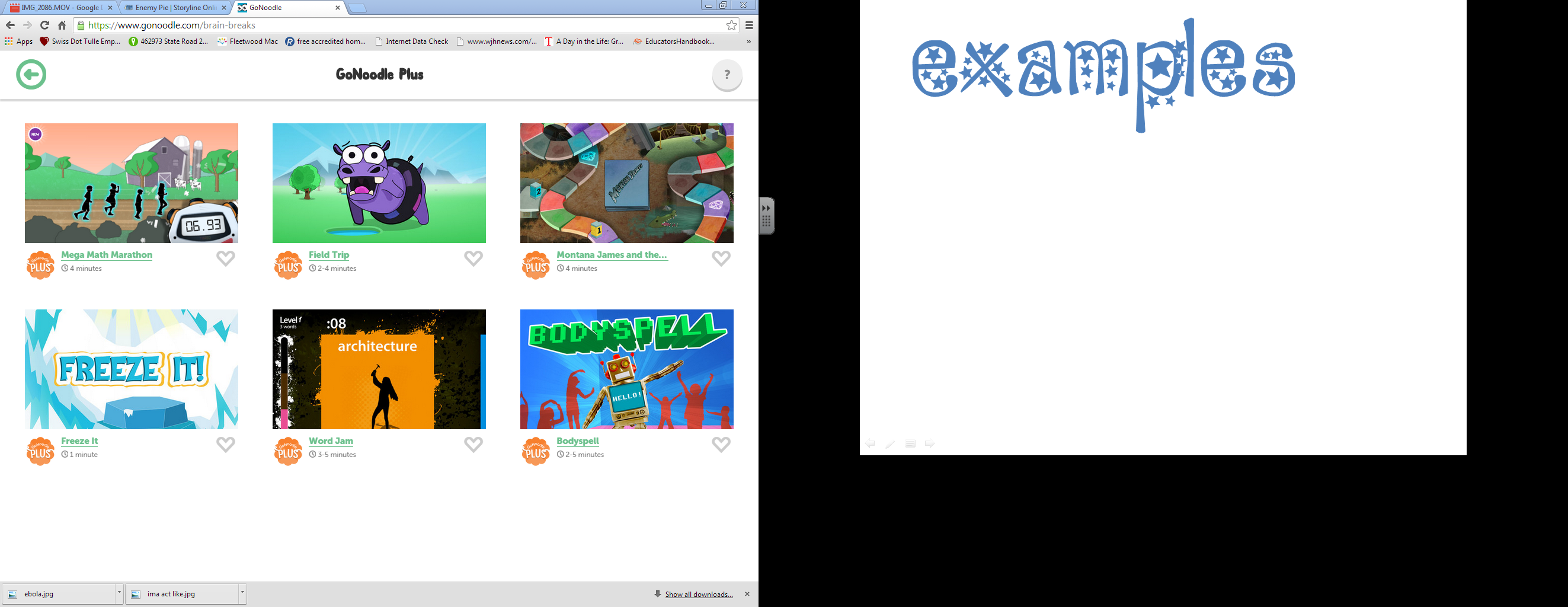 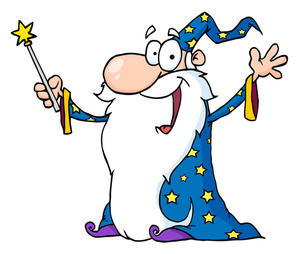 Question:  
When does your football practice start?
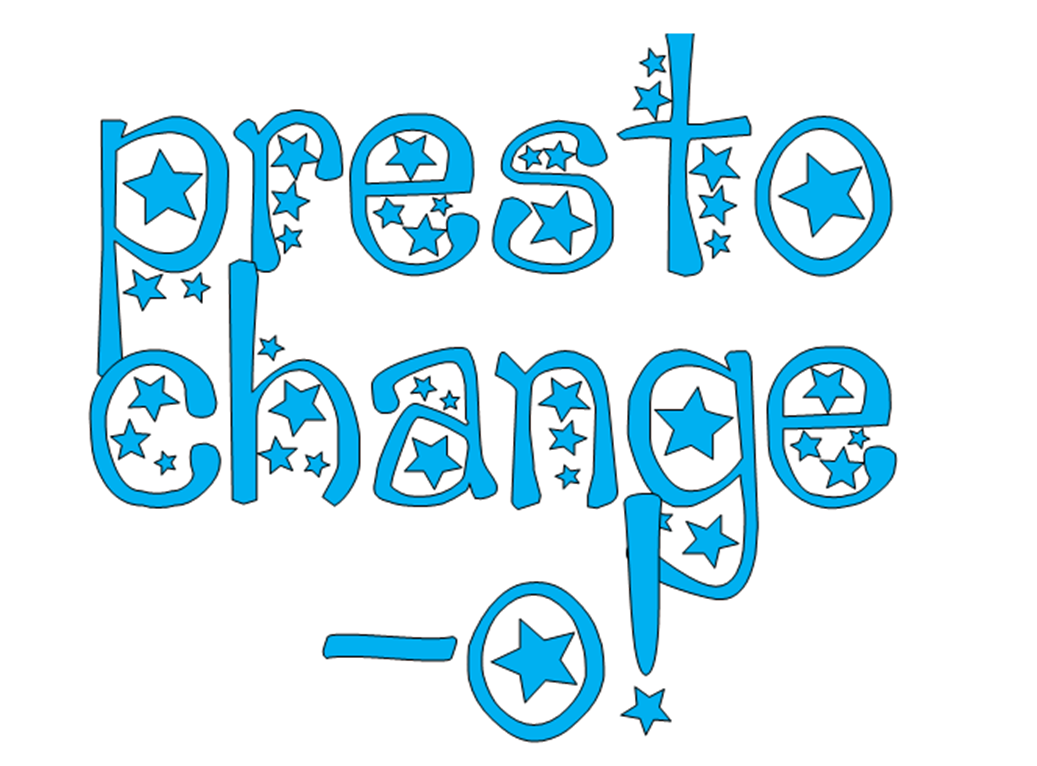 Answer:  
My football practice starts at 4:00.
Punctuation
Capital Letter
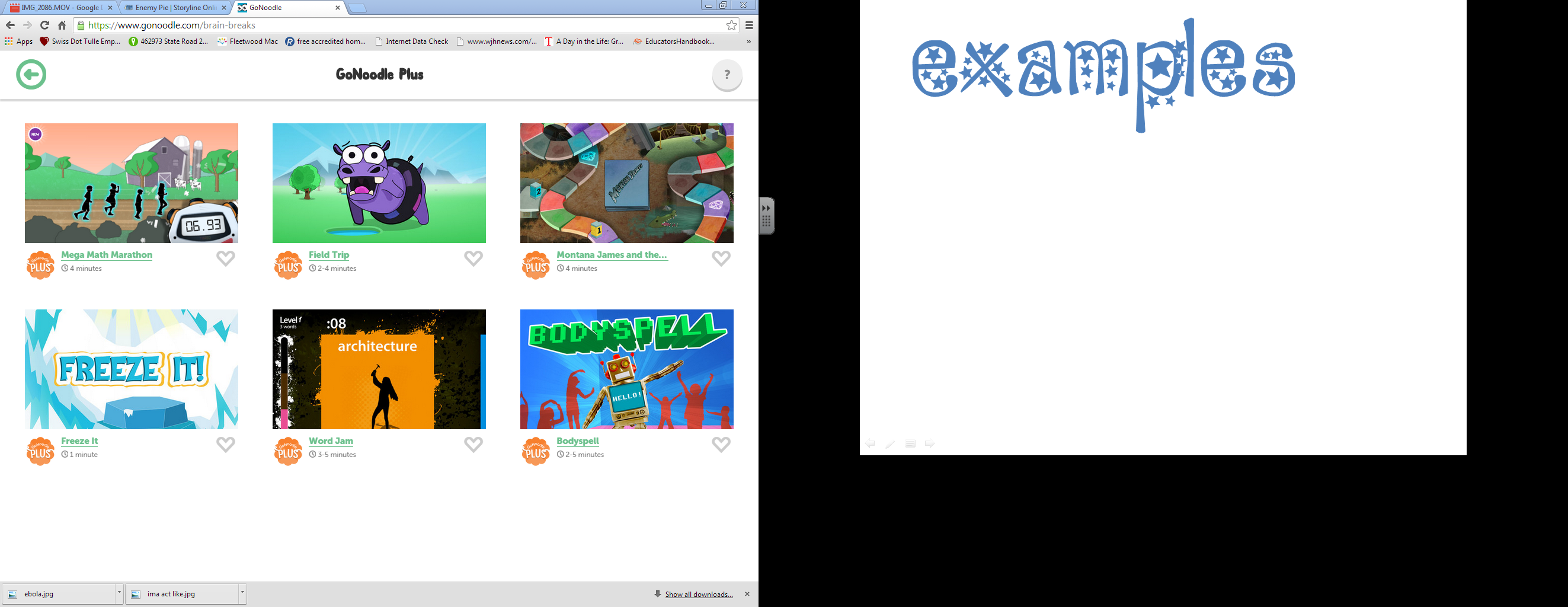 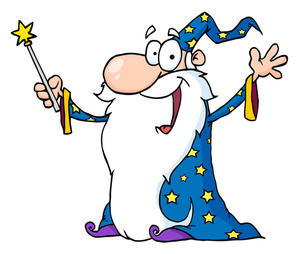 Question:  
What kind of car does your mom drive?
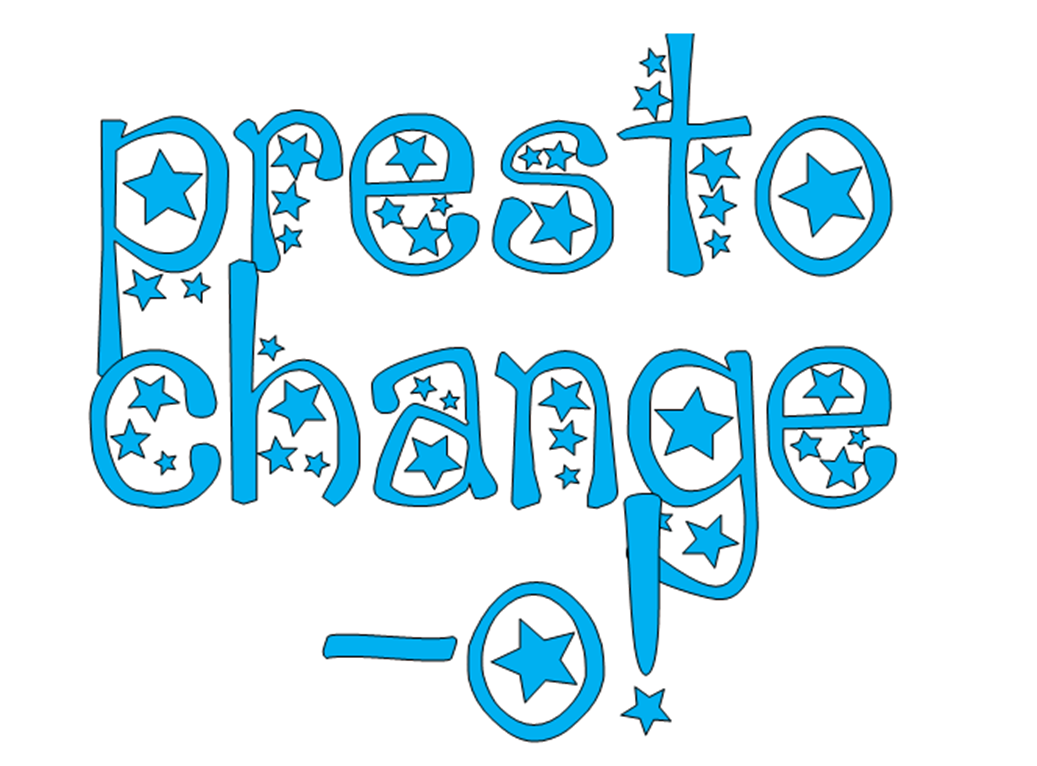 Answer:  
Honda is the kind of car my mom drives.
Capital Letter
Punctuation
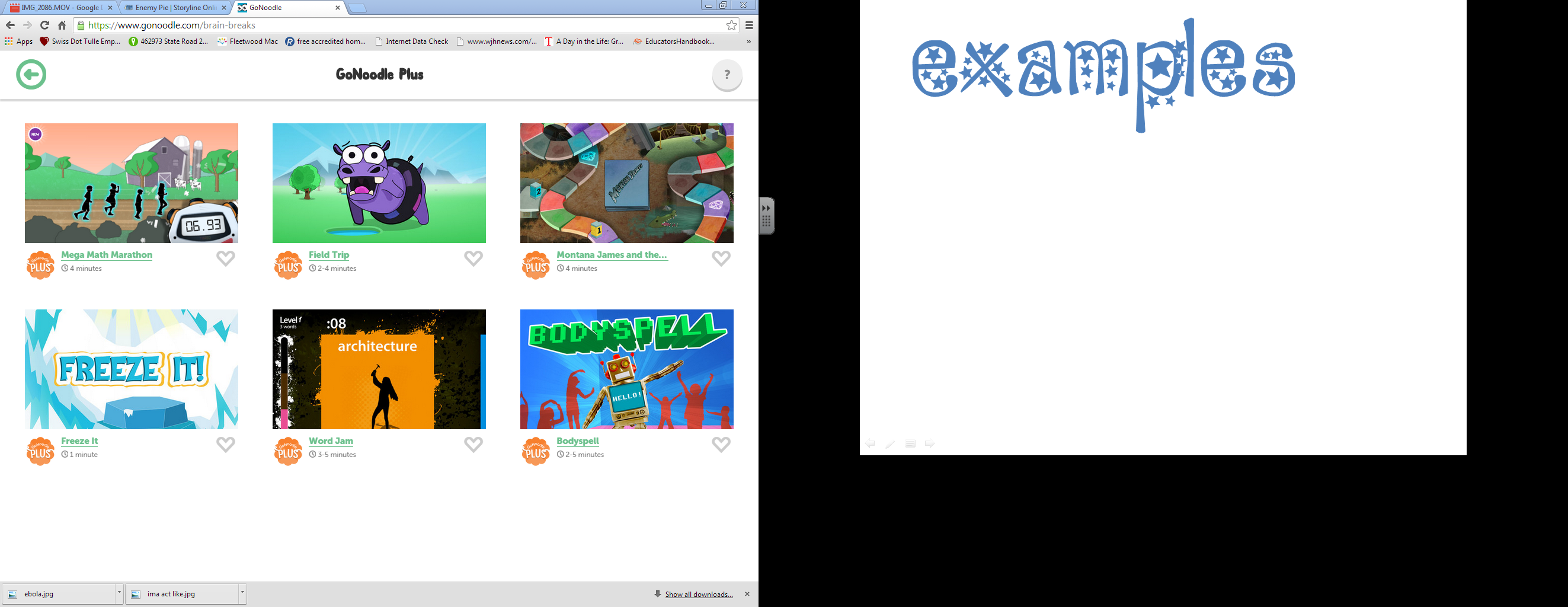 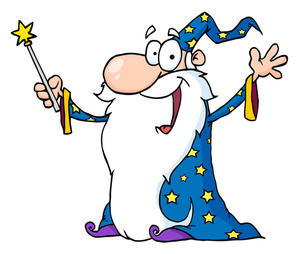 Question:  
Where were you born?
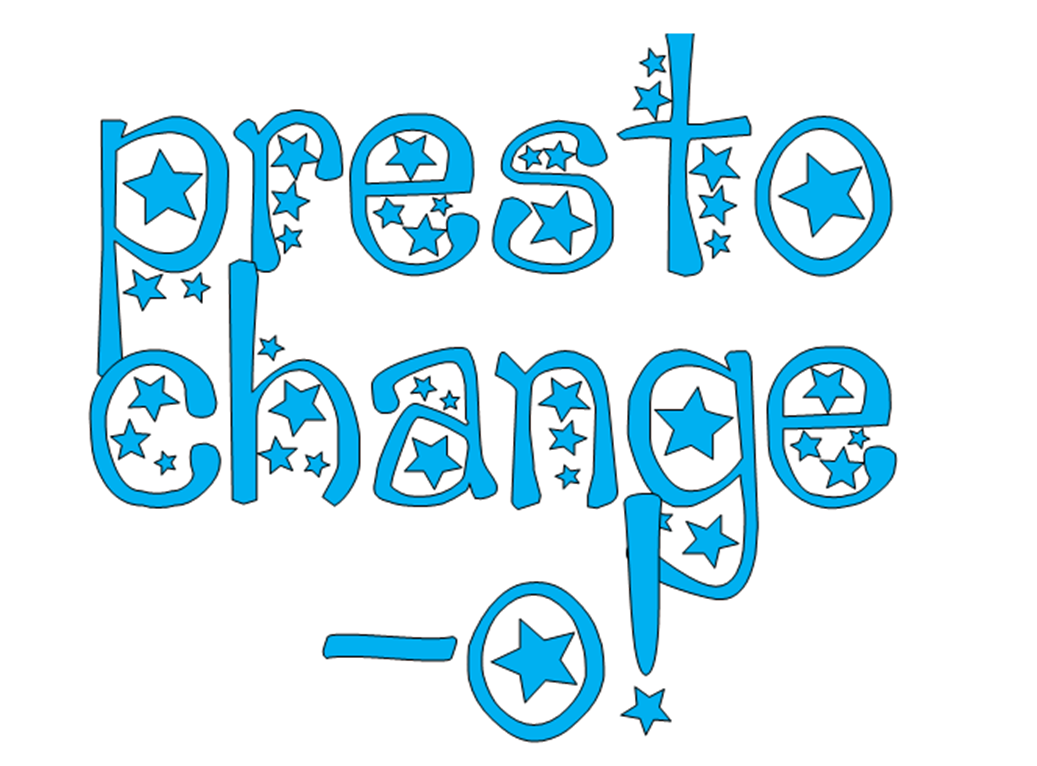 Answer:  
I was born in Kingsland, Georgia.
When given a choice between two or more options, include all of the choices in your answer! The reader should be able to guess the question from your response!
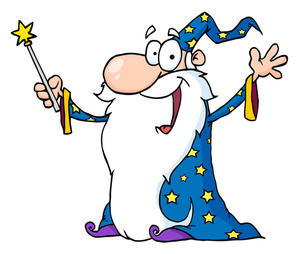 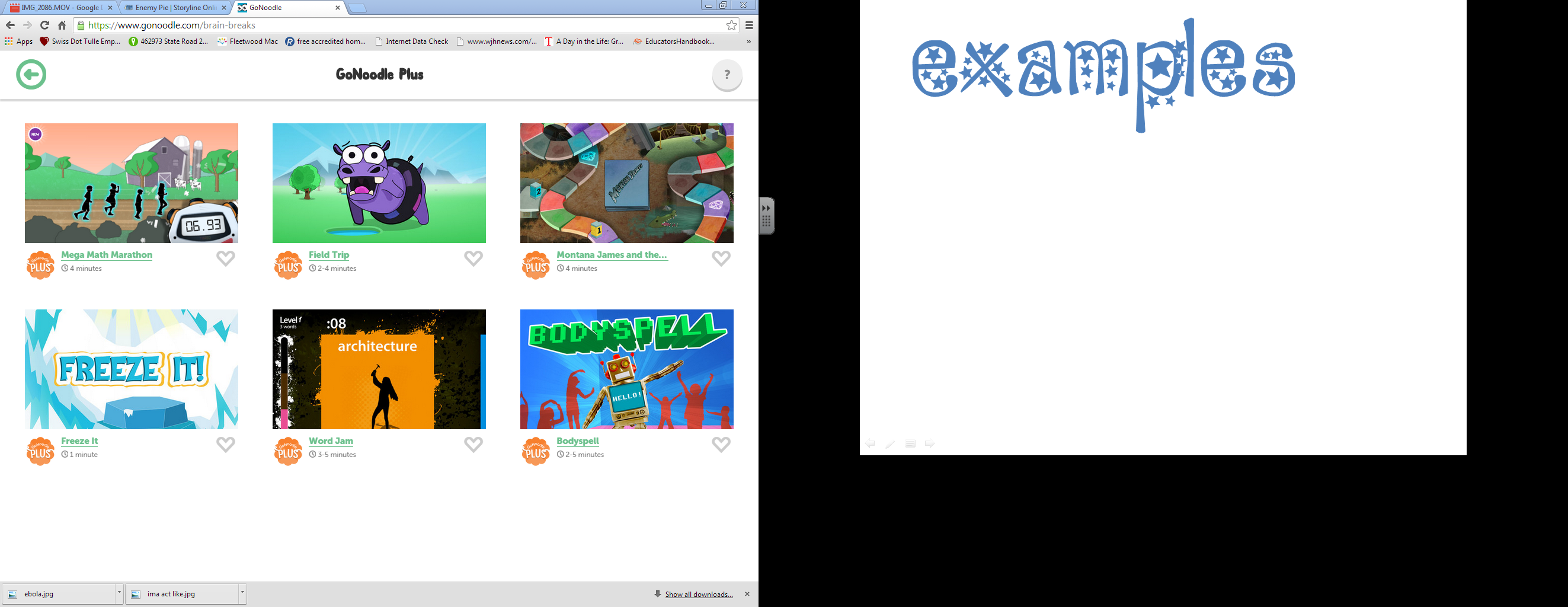 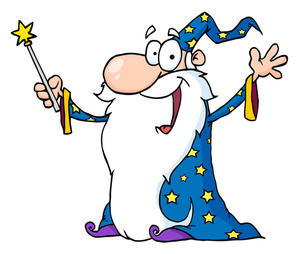 Question:  
If you had to choose between a new pet and a new video game, which would you choose?
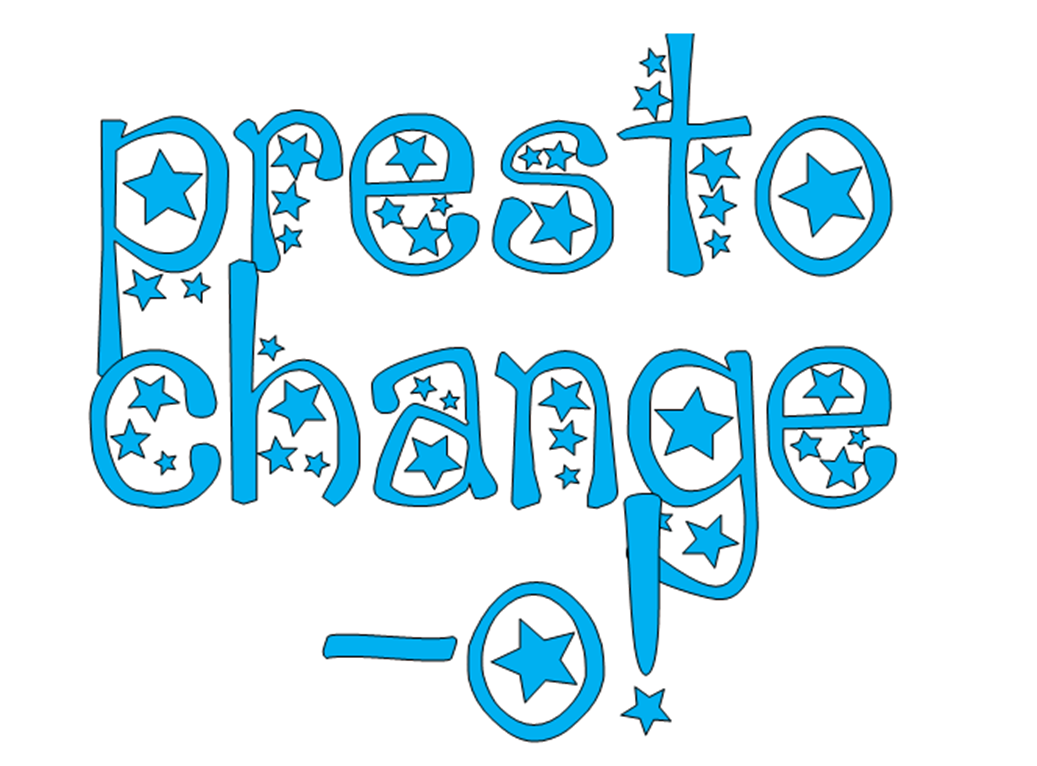 Don’t leave out crucial information!
Answer:  
If I had to choose between a new pet and a new video game, I would choose the video game .
I would choose the video game is a complete sentence, but the reader can’t determine the question based on this response.
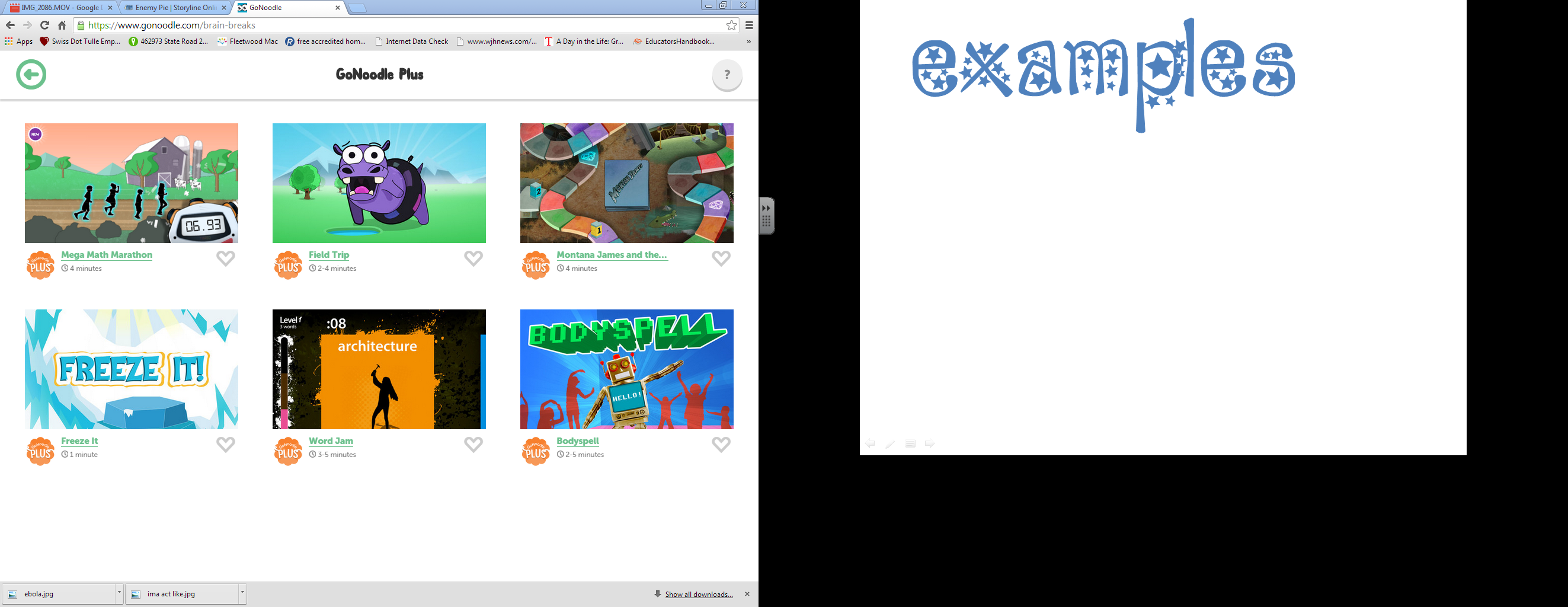 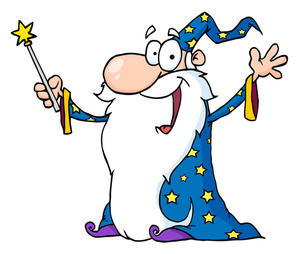 Question:  
If you had only one day of vacation, how would you spend it?
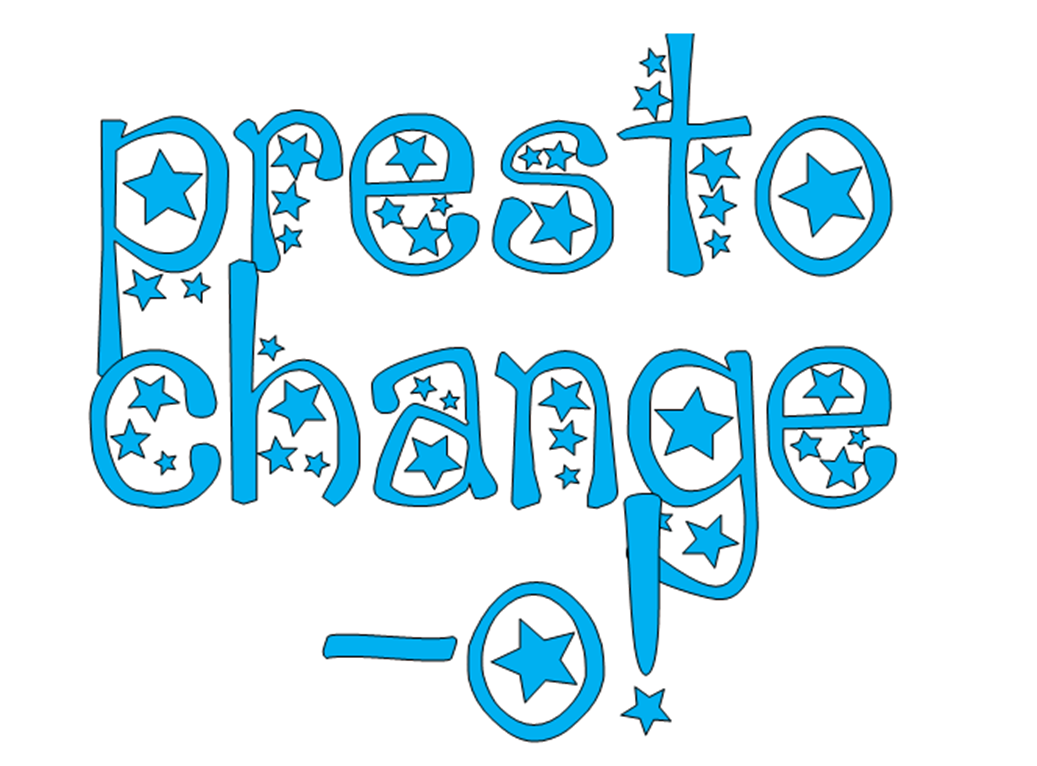 Don’t leave out crucial information!
Answer:  
If I had only one day of vacation, I would spend it surfing.
I would spend it surfing is a complete sentence, but the reader can’t determine the question based on this response.
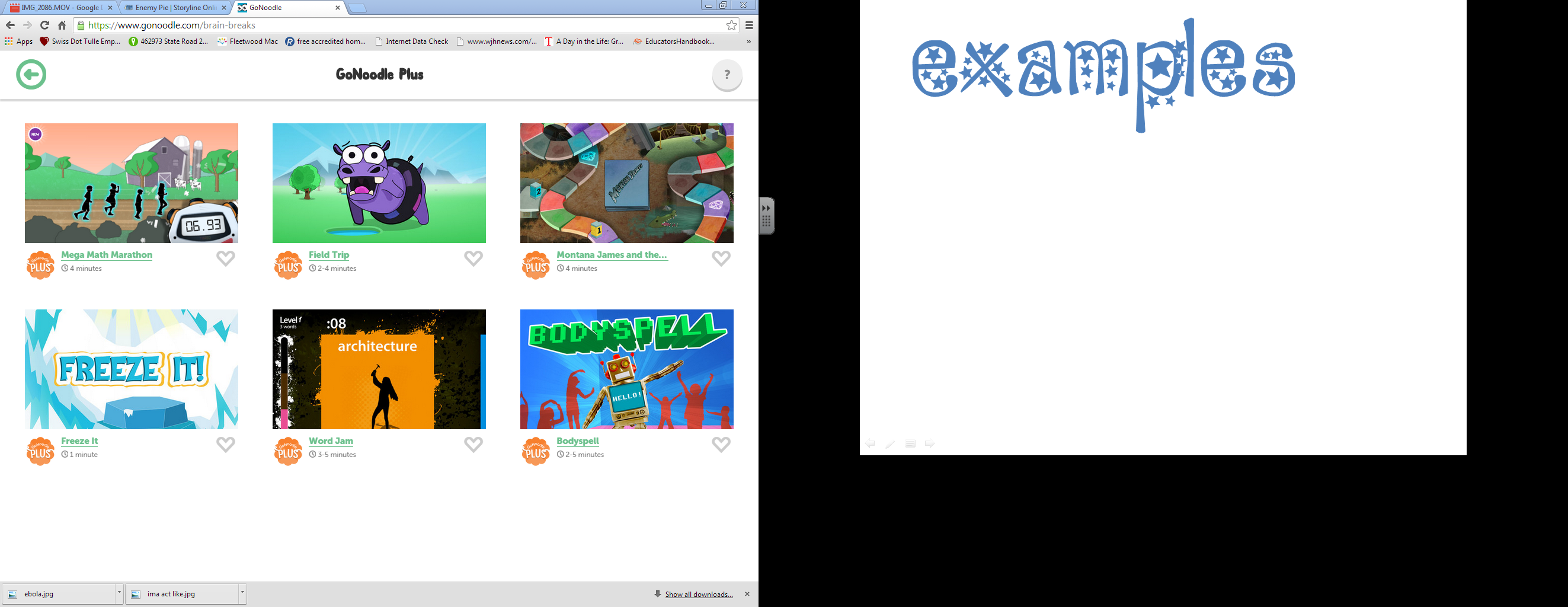 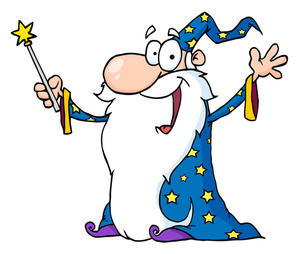 Question:  
Would you rather be an alligator or a giraffe?
Don’t leave out crucial information!
Answer:  
I would rather be a giraffe.
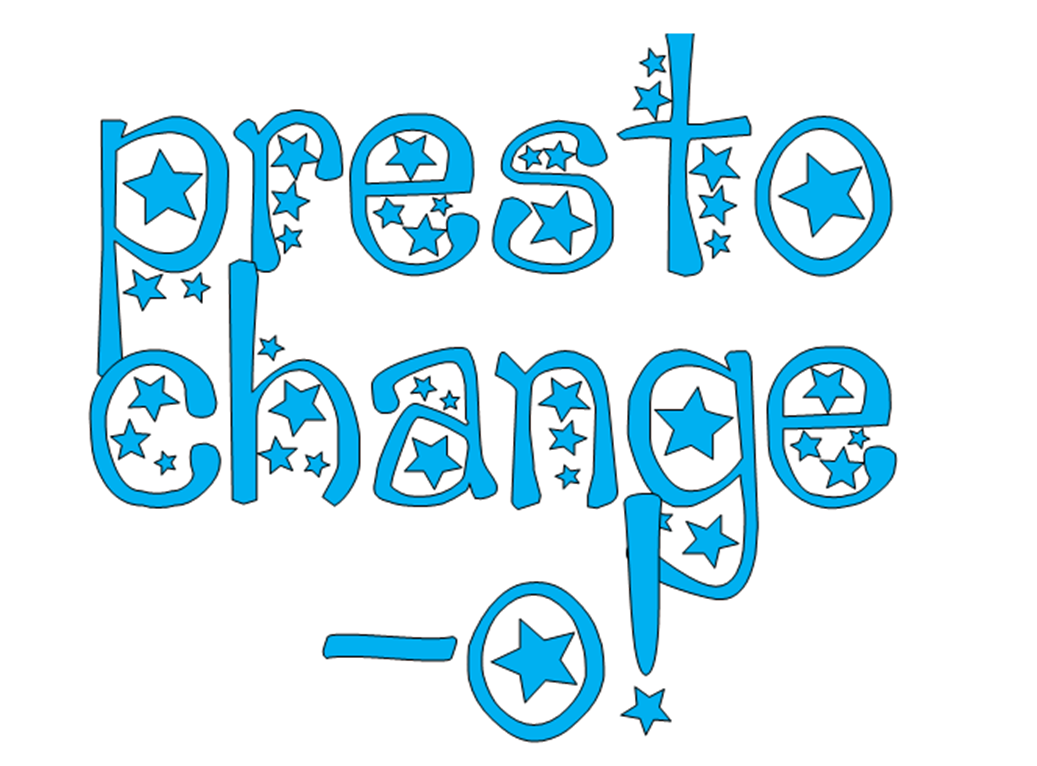 Than what?
The reader can’t determine the question based on this response.
Better answer:
I would rather be a giraffe than an alligator.
Awesome answer:
I would rather be a giraffe than an alligator, because I would like being as tall as a tree.
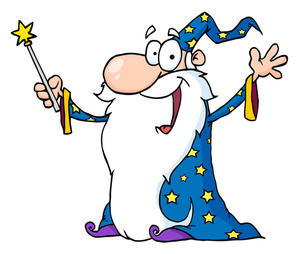 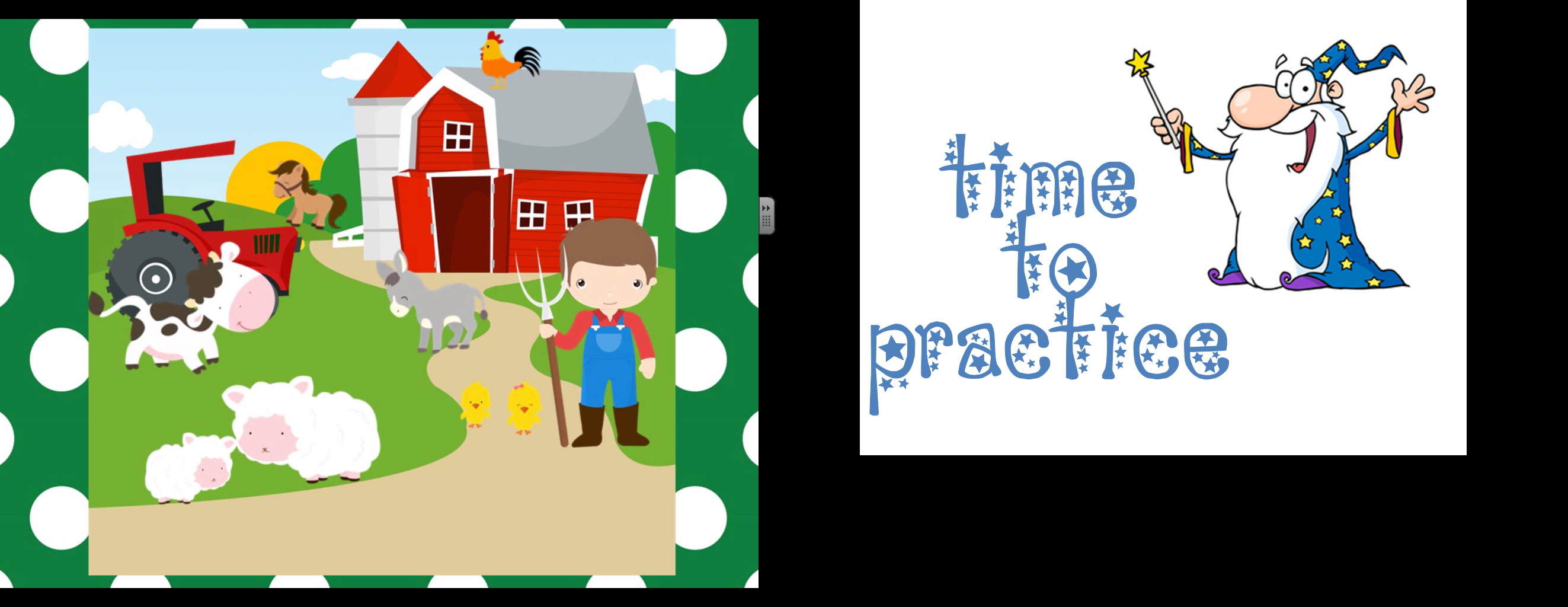 Question:  
Would you rather travel 100 years in the past or 100 years in the future?
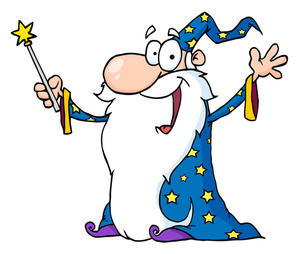 ----------------------------------------------------------------------------------------------------------------------------------------------------------------------------------------------------------------------------------------------------------------------------------------------------------------------------------------------------------------------------------------------------------------------------------------------------------------------------------------------------------------------------------------------------------------------------------------------------------------------------------------------------------------------------------------------------------------------------------------------------------------------------------------------------------------------------------------------------------------------
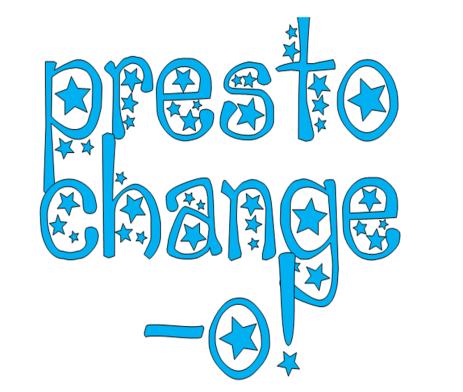 Question:  
Would you rather live in a tree house or a houseboat?
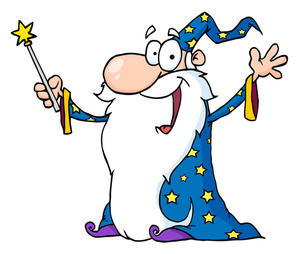 ----------------------------------------------------------------------------------------------------------------------------------------------------------------------------------------------------------------------------------------------------------------------------------------------------------------------------------------------------------------------------------------------------------------------------------------------------------------------------------------------------------------------------------------------------------------------------------------------------------------------------------------------------------------------------------------------------------------------------------------------------------------------------------------------------------------------------------------------------------------------
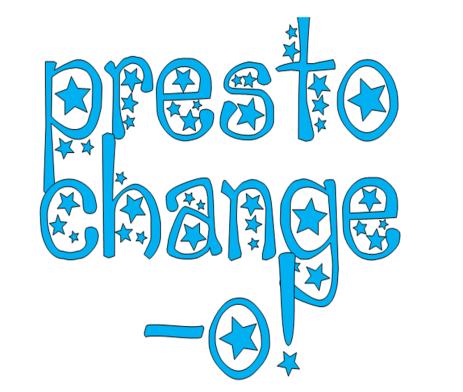 Question:  
Would you rather go back to Kindergarten or skip ahead to 5th grade?
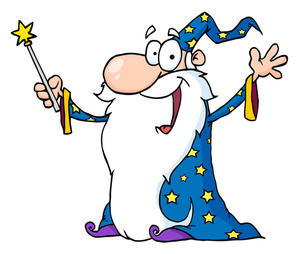 ----------------------------------------------------------------------------------------------------------------------------------------------------------------------------------------------------------------------------------------------------------------------------------------------------------------------------------------------------------------------------------------------------------------------------------------------------------------------------------------------------------------------------------------------------------------------------------------------------------------------------------------------------------------------------------------------------------------------------------------------------------------------------------------------------------------------------------------------------------------------
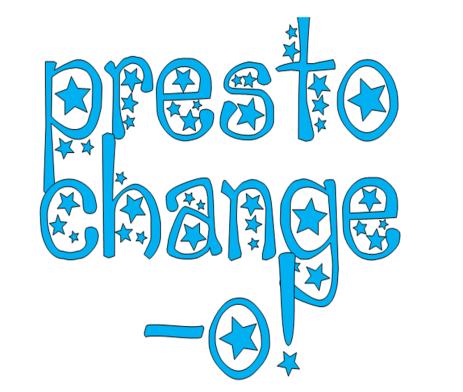 Question:  If you could travel anywhere, would you choose the Moon or somewhere here on the planet Earth?
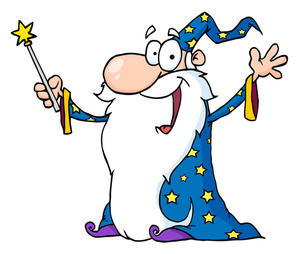 ----------------------------------------------------------------------------------------------------------------------------------------------------------------------------------------------------------------------------------------------------------------------------------------------------------------------------------------------------------------------------------------------------------------------------------------------------------------------------------------------------------------------------------------------------------------------------------------------------------------------------------------------------------------------------------------------------------------------------------------------------------------------------------------------------------------------------------------------------------------------
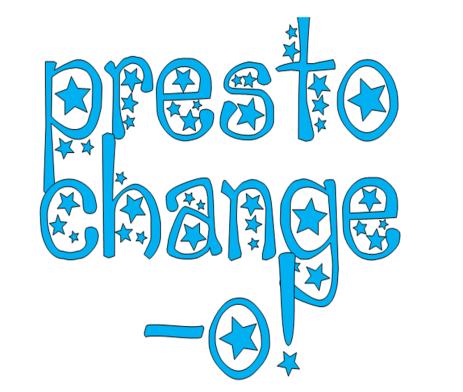 Question:  
If you could change your name to something else, would you and what would it be?
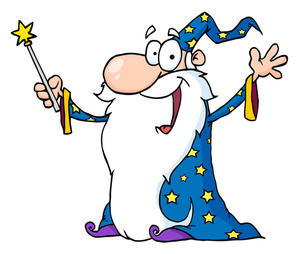 ----------------------------------------------------------------------------------------------------------------------------------------------------------------------------------------------------------------------------------------------------------------------------------------------------------------------------------------------------------------------------------------------------------------------------------------------------------------------------------------------------------------------------------------------------------------------------------------------------------------------------------------------------------------------------------------------------------------------------------------------------------------------------------------------------------------------------------------------------------------------
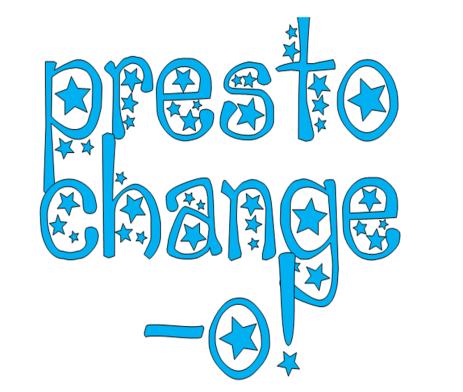 Question:  If your house caught on fire and you could only save one thing, what would it be? (not counting your family)
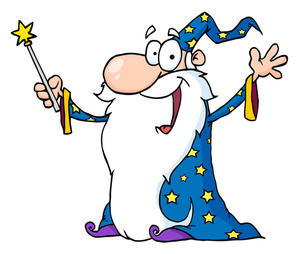 ----------------------------------------------------------------------------------------------------------------------------------------------------------------------------------------------------------------------------------------------------------------------------------------------------------------------------------------------------------------------------------------------------------------------------------------------------------------------------------------------------------------------------------------------------------------------------------------------------------------------------------------------------------------------------------------------------------------------------------------------------------------------------------------------------------------------------------------------------------------------
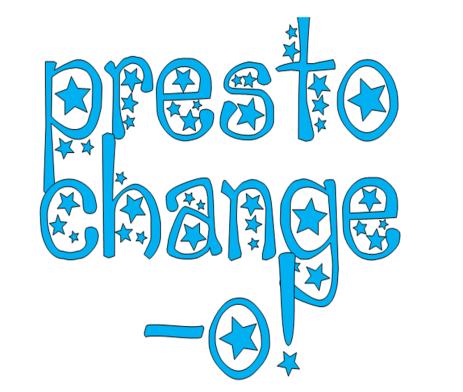 Question:  Would you rather meet your great-great-grandparents or your great-great grandchildren?
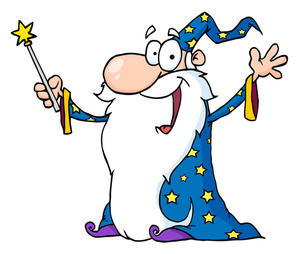 ----------------------------------------------------------------------------------------------------------------------------------------------------------------------------------------------------------------------------------------------------------------------------------------------------------------------------------------------------------------------------------------------------------------------------------------------------------------------------------------------------------------------------------------------------------------------------------------------------------------------------------------------------------------------------------------------------------------------------------------------------------------------------------------------------------------------------------------------------------------------
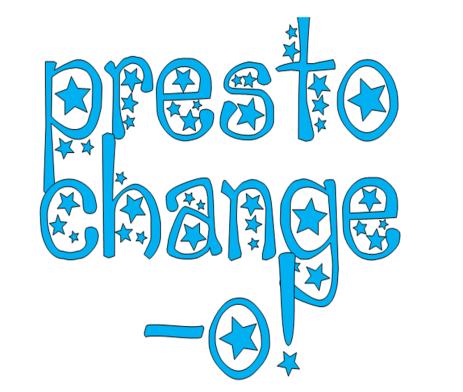 Question: If you could only have one food for a whole month, which food would you choose?
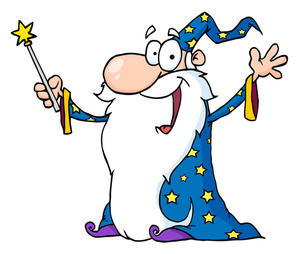 ----------------------------------------------------------------------------------------------------------------------------------------------------------------------------------------------------------------------------------------------------------------------------------------------------------------------------------------------------------------------------------------------------------------------------------------------------------------------------------------------------------------------------------------------------------------------------------------------------------------------------------------------------------------------------------------------------------------------------------------------------------------------------------------------------------------------------------------------------------------------
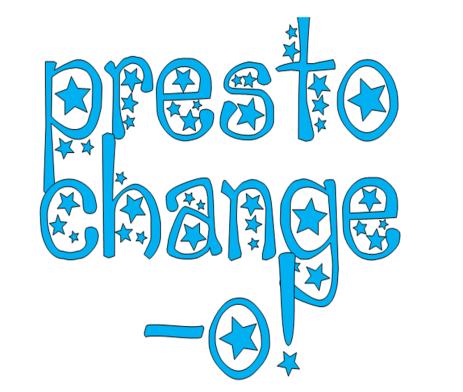 Question:  If you had a superpower, would you rather be able to fly or to be invisible?
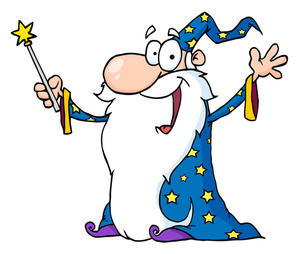 ----------------------------------------------------------------------------------------------------------------------------------------------------------------------------------------------------------------------------------------------------------------------------------------------------------------------------------------------------------------------------------------------------------------------------------------------------------------------------------------------------------------------------------------------------------------------------------------------------------------------------------------------------------------------------------------------------------------------------------------------------------------------------------------------------------------------------------------------------------------------
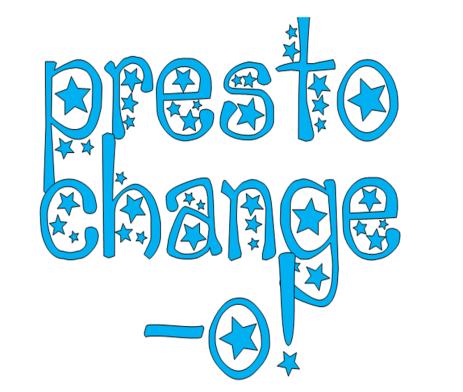 Question: If you won a million dollars in the lottery, what is the first thing you would buy?
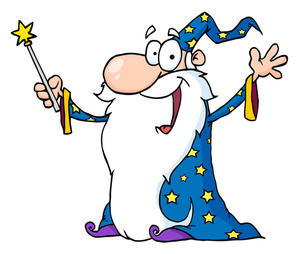 ----------------------------------------------------------------------------------------------------------------------------------------------------------------------------------------------------------------------------------------------------------------------------------------------------------------------------------------------------------------------------------------------------------------------------------------------------------------------------------------------------------------------------------------------------------------------------------------------------------------------------------------------------------------------------------------------------------------------------------------------------------------------------------------------------------------------------------------------------------------------
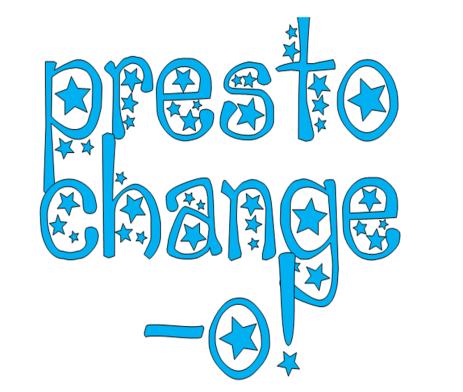 Question:  If you could become animated and jump into any cartoon, which one would you choose?
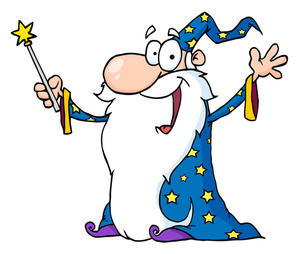 ----------------------------------------------------------------------------------------------------------------------------------------------------------------------------------------------------------------------------------------------------------------------------------------------------------------------------------------------------------------------------------------------------------------------------------------------------------------------------------------------------------------------------------------------------------------------------------------------------------------------------------------------------------------------------------------------------------------------------------------------------------------------------------------------------------------------------------------------------------------------
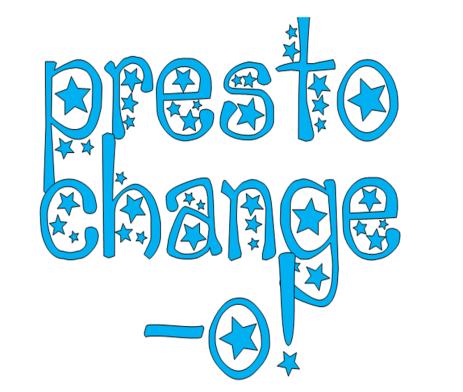 Question: If you could meet any celebrity, who would you choose?
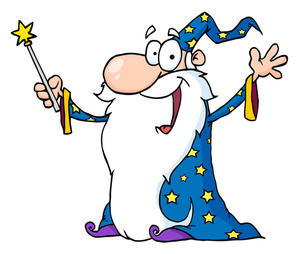 ----------------------------------------------------------------------------------------------------------------------------------------------------------------------------------------------------------------------------------------------------------------------------------------------------------------------------------------------------------------------------------------------------------------------------------------------------------------------------------------------------------------------------------------------------------------------------------------------------------------------------------------------------------------------------------------------------------------------------------------------------------------------------------------------------------------------------------------------------------------------
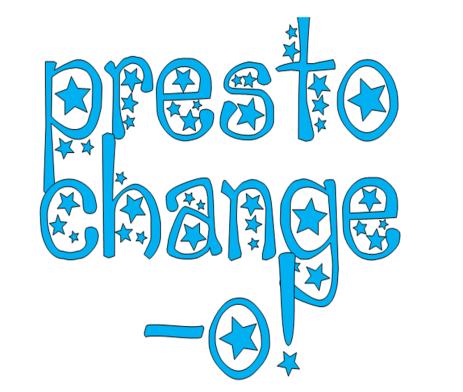